КАК ОБРАТИТЬСЯ 
ЗА СОЦИАЛЬНОЙ ПОМОЩЬЮ ЧЕРЕЗ ИНТЕРНЕТ?
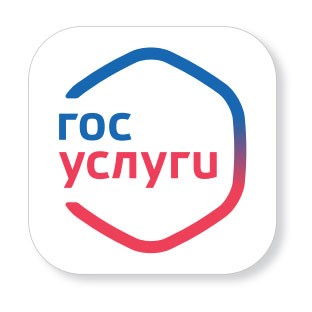 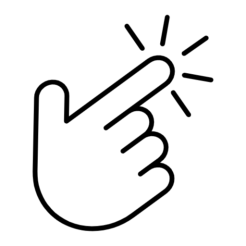 ЗАРЕГИСТРИРОВАТЬСЯ НА
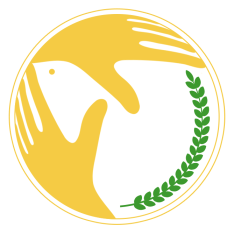 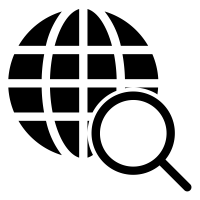 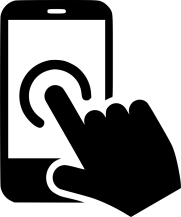 Мобильное приложение «Госуслуги.Жалобы» скачать на телефон, планшет
Сайт министерства социального развития или учреждения социального обслуживания
Поисковые 
системы 
Интернет 
Google, Яндекс и др.
1. ВЫБРАТЬ БАННЕР                                            
НАЧАТЬ
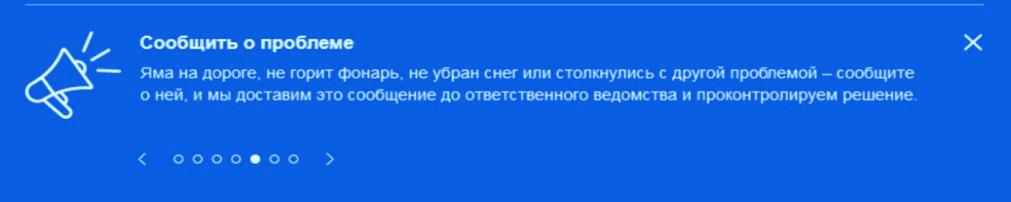 2. НАПИСАТЬ ТЕКСТ СООБЩЕНИЯ  
ПРОДОЛЖИТЬ
3. ВЫБРАТЬ ИЗ ВЫПАДАЮЩЕГО СПИСКА АДРЕСАТ: 
МИНИСТЕРСТВО СОЦИАЛЬНОГО РАЗВИТИЯ 
ОРЕНБУРГСКОЙ ОБЛАСТИ
4. ВЫБРАТЬ КАТЕГОРИЮ: 
СОЦИАЛЬНОЕ ОБСЛУЖИВАНИЕ И ЗАЩИТА 
ИНОЕ
5. ВЫБРАТЬ ПОДКАТЕГОРИЮ:			    
ПРОДОЛЖИТЬ
6. СОГЛАСИТЬСЯ С ПРАВИЛАМИ ПОДАЧИ СООБЩЕНИЯ ПРОДОЛЖИТЬ
Портал доступен круглосуточно
Можно обратиться, не выходя из дома